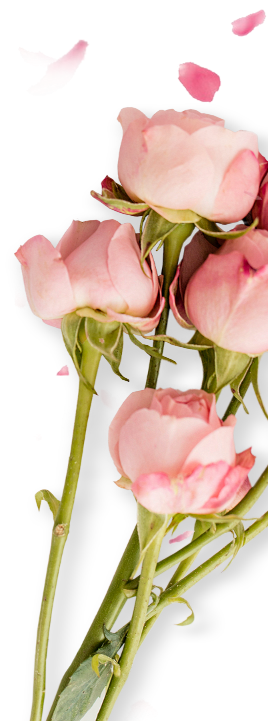 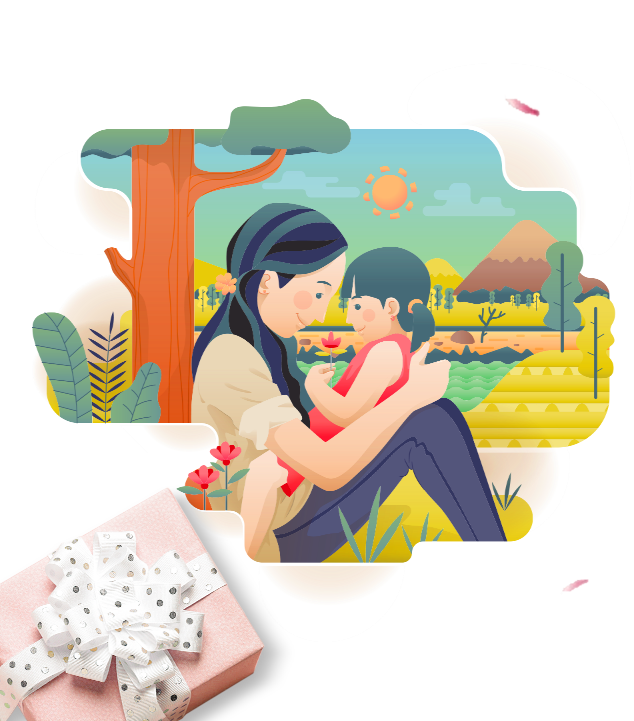 拥
感谢妈妈
世上只有妈妈好 感谢您用心一直呵护着我！
抱
母 亲
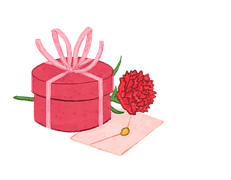 壹
贰
叁
肆
目录
我对妈妈说的话
母亲节的由来
可怜天下父母心
班级讨论母亲
请在此处添加详细描述文本，尽量与标题文本语言风格相符合
请在此处添加详细描述文本，尽量与标题文本语言风格相符合
请在此处添加详细描述文本，尽量与标题文本语言风格相符合
请在此处添加详细描述文本，尽量与标题文本语言风格相符合
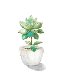 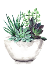 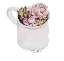 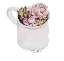 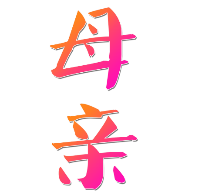 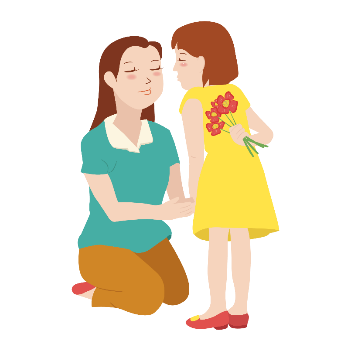 壹
母亲节的由来
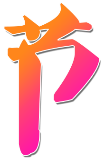 点击此处输入您的内容与此小标或
图形相关的文字描述内容点击此处输入您的内容与此
图形相关的文字描述内容
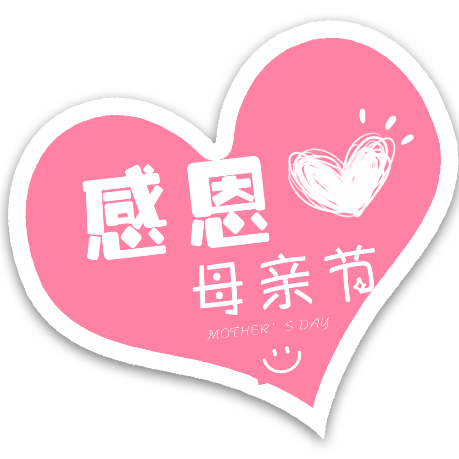 单击此处编辑您要的内容，建议您在展示时采用微软雅黑字体单击此处编辑您要的内容建议您在展示时采用微软雅黑字体单击此处编辑您要的内容，建议您在展示建议您在展示时采用微软雅黑字体单击此处编辑
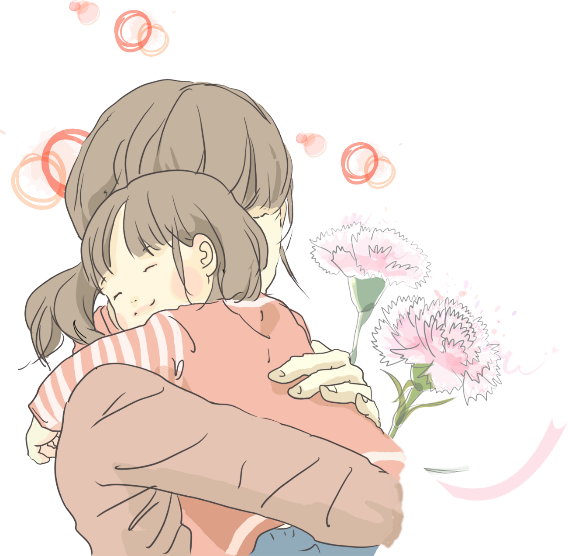 单击此处编辑您要的内容，建议您在展示时采用微软雅黑字体单击此处编辑您要的内容建议您在展示时采用微软雅黑字体单击此处编辑您要的编辑
感恩——
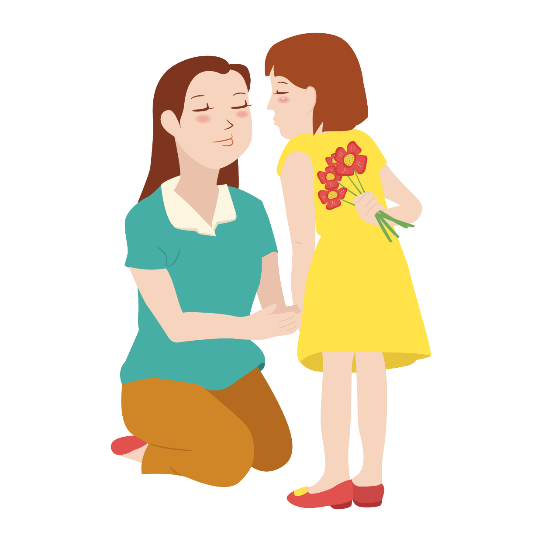 标题文字添加
标题文字添加
标题文字添加
用户可以在投影仪或者计算机上进行演示，也可以将演示文稿打印出来，制作成胶片，以便应用到更广泛
用户可以在投影仪或者计算机上进行演示，也可以将演示文稿打印出来，制作成胶片，以便应用到更广泛
用户可以在投影仪或者计算机上进行演示，也可以将演示文稿打印出来，制作成胶片，以便应用到更广泛
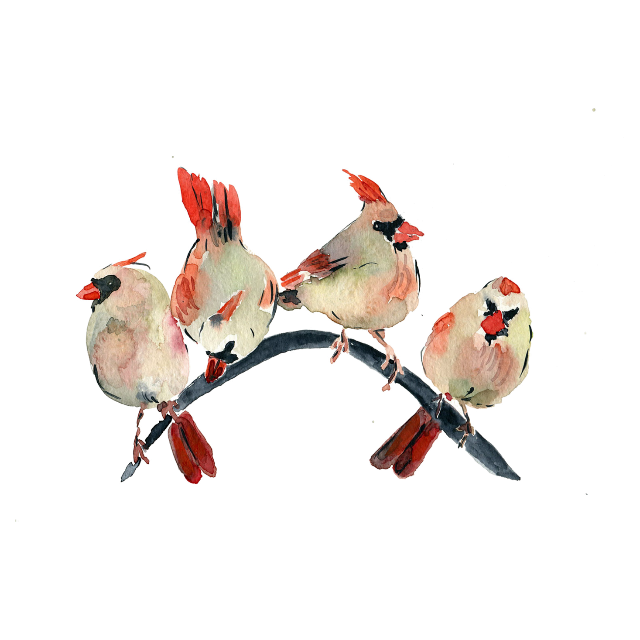 单击此处编辑您要的内容，建议您在展示时采用微软雅黑字体单击此处编辑您要的内容建议您在展示时采用
单击此处编辑您要的内容，建议您在展示时采用微软雅黑字体单击此处编辑您要的内容建议您在展示时采用
点击添加内容
点击添加内容
您的内容打在这里，或者通过复制您的文本后，在此框中选择粘贴，并选择只保留文字，在此录入上述图表的描述说明
您的内容打在这里，或者通过复制您的文本后，在此框中选择粘贴，并选择只保留文字，在此录入上述图表的描述说明
点击添加内容
点击添加内容
您的内容打在这里，或者通过复制您的文本后，在此框中选择粘贴，并选择只保留文字，在此录入上述图表的描述说明
您的内容打在这里，或者通过复制您的文本后，在此框中选择粘贴，并选择只保留文字，在此录入上述图表的描述说明
单击此处编辑您要的内容，建议您在展示时采用微软雅黑字体单击此处编辑您要的内容建议您在展示时采用
单击此处编辑您要的内容，建议您在展示时采用微软雅黑字体单击此处编辑您要的内容建议您在展示时采用
单击此处编辑您要的内容，建议您在展示时采用微软雅黑字体单击此处编辑您要的内容建议您在展示时采用
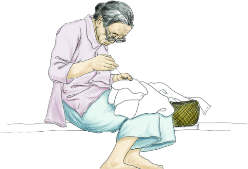 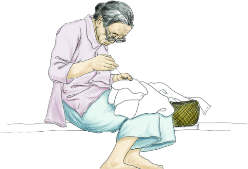 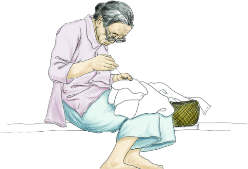 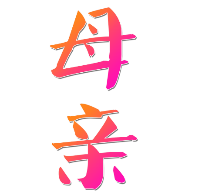 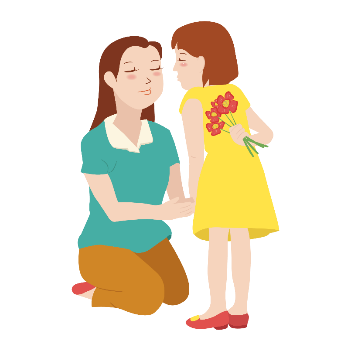 贰
可怜天下父母心
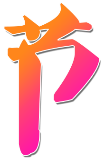 点击此处输入您的内容与此小标或
图形相关的文字描述内容点击此处输入您的内容与此
图形相关的文字描述内容
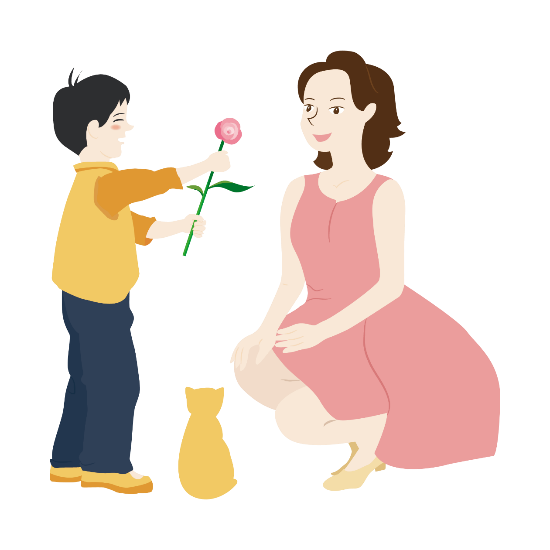 输入标题
这里输入简单的文字概述里输入简单文字概述输入简单
输入标题
这里输入简单的文字概述里输入简单文字概述输入简单
输入标题
这里输入简单的文字概述里输入简单文字概述输入简单
文字添加
文字添加
文字添加
文字添加
文字添加
用户可以在投影仪或者计算机上进行演示
用户可以在投影仪或者计算机上进行演示
用户可以在投影仪或者计算机上进行演示
用户可以在投影仪或者计算机上进行演示
用户可以在投影仪或者计算机上进行演示
输入标题
这里输入简单的文字概述里输入简单文字概述输入简单
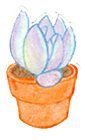 输入标题
这里输入简单的文字概述里输入简单文字概述输入简单
输入标题
这里输入简单的文字概述里输入简单文字概述输入简单
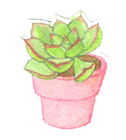 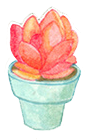 这里输入简单的文字概述里输入简单文字概述输入简单的文字概述里输入输入里这里输入
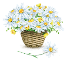 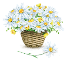 请输入你的题目
请在此处添加详细描在此处添加详细在此处添加详细描述文本，尽量与标题文本语言请在请在此处添加详细描在此处添加详细在此处添加
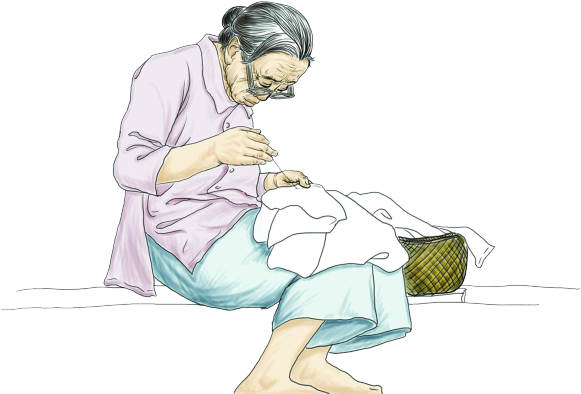 请输入你的题目
请在此处添加详细描在此处添加详细在此处添加详细描述文本，尽量与标题文本语言请在请在此处添加详细描在此处添加详细在此处添加
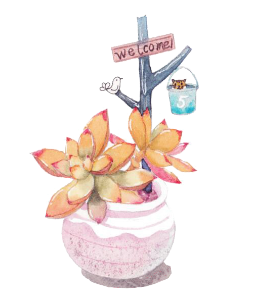 单击此处编辑您要的内容，建议您在展示时采用微软雅黑字体单击此处编辑您要的内容建议您在展示时采用
单击此处编辑您要的内容，建议您在展示时采用微软雅黑字体单击此处编辑您要的内容建议您在展示时采用
回忆母亲——
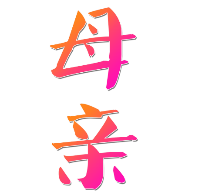 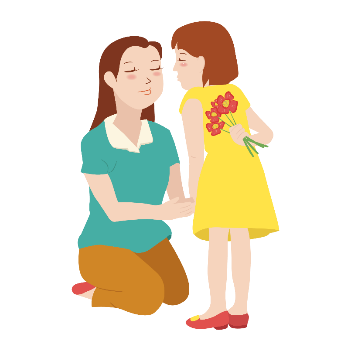 叁
班级讨论母亲
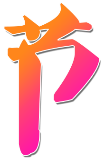 点击此处输入您的内容与此小标或
图形相关的文字描述内容点击此处输入您的内容与此
图形相关的文字描述内容
您的内容打在这里，或者通过复制您的文本后，在此框中选择粘贴，并选择只保留文字。您的内容打在这里，或者通过复制您的文本后，在此框中选择粘贴，并选择只保留文字。
项目一
未完成的项目
您的内容打在这里，或者通过复制您的文本后，在此框中选择粘贴，并选择只保留文字。您的内容打在这里，或者通过复制您的文本后，在此框中选择粘贴，并选择只保留文字。
项目一
您的内容打在这里，或者通过复制您的文本后，在此框中选择粘贴，并选择只保留文字。您的内容打在这里，或者通过复制您的文本后，在此框中选择粘贴，并选择只保留文字。
项目一
输入你的题目
请在此处添加详细描在此处添加详细在此处添加详细
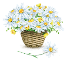 输入你的题目
请在此处添加详细描在此处添加详细在此处添加详细
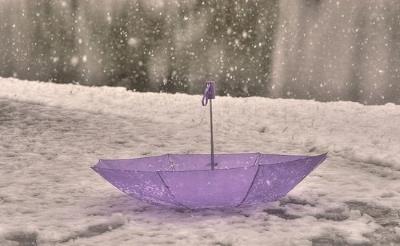 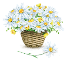 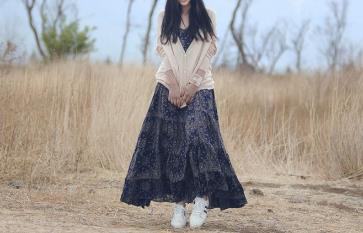 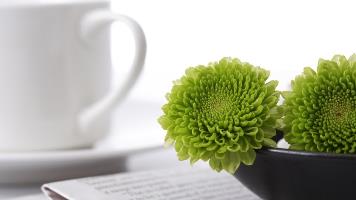 输入你的题目
请在此处添加详细描在此处添加详细在此处添加详细
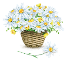 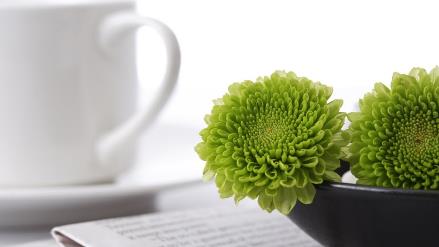 输入你的题目
请在此处添加详细描在此处添加详细在此处添加详细
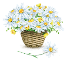 单击此处编辑您要的内容，建议您在展示时采用微软雅黑字体单击此处编辑您要的
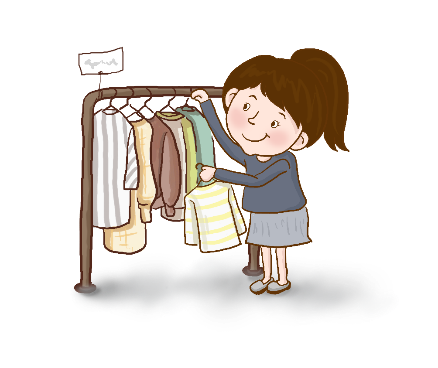 单击此处编辑您要的内容，建议您在展示时采用微软雅黑
单击此处编辑您要的内容，建议您在展示时采用微软雅黑
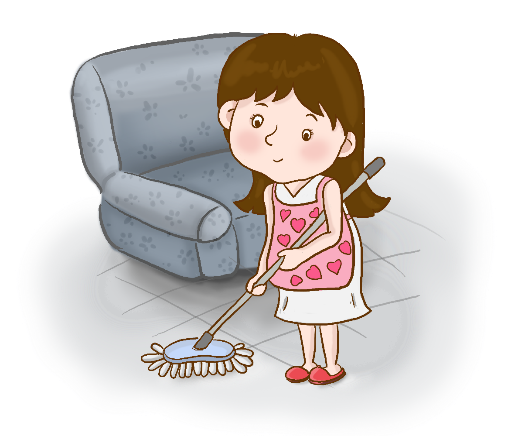 输入标题
这里输入简单的文字概述里输入简单文字概述输入简单的文字概述里
输入标题
这里输入简单的文字概述里输入简单文字概述输入简单的文字概述里
输入标题
这里输入简单的文字概述里输入简单文字概述输入简单的文字概述里
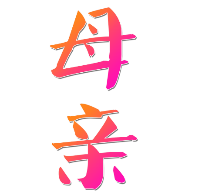 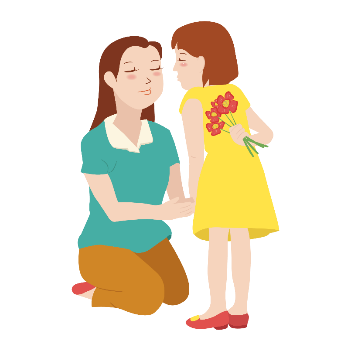 肆
我对妈妈说的话
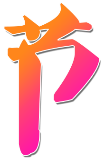 点击此处输入您的内容与此小标或
图形相关的文字描述内容点击此处输入您的内容与此
图形相关的文字描述内容
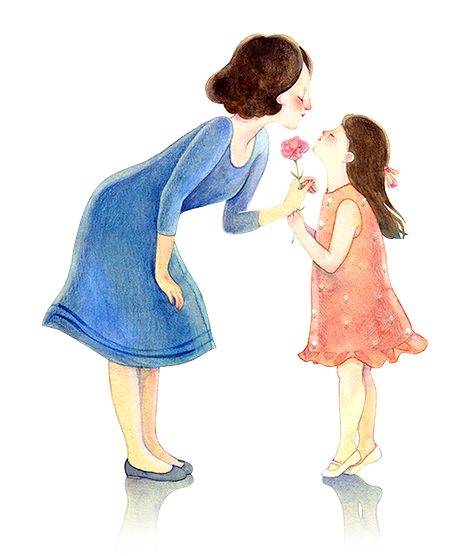 输入标题
这里输入简单的文字概述里输入简单文字概述输入简单
输入标题
这里输入简单的文字概述里输入简单文字概述输入简单
输入标题
这里输入简单的文字概述里输入简单文字概述输入简单
输入标题
这里输入简单的文字概述里输入简单文字概述输入简单
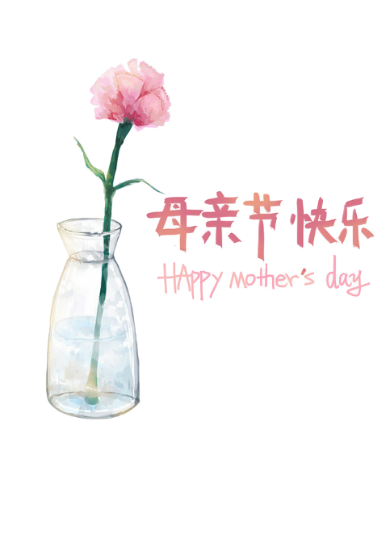 标题文字添加
标题文字添加
标题文字添加
用户可以在投影仪或者计算机上进行演示，也可以将演示文稿打印出
用户可以在投影仪或者计算机上进行演示，也可以将演示文稿打印出
用户可以在投影仪或者计算机上进行演示，也可以将演示文稿打印出
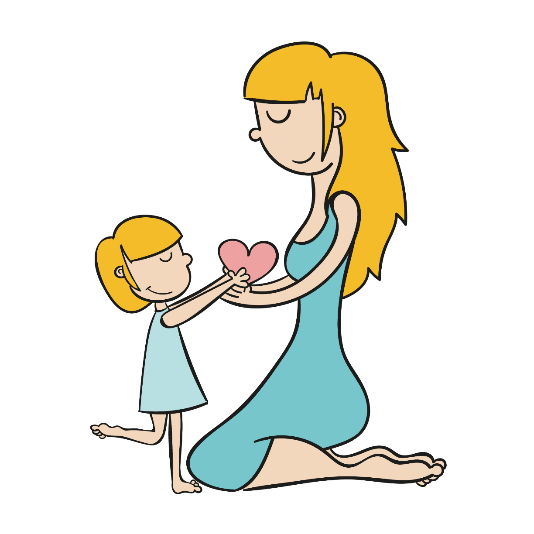 标题文字添加
标题文字添加
用户可以在投影仪或者计算机上进行演示，也可以将演示文稿打印出来，制作成胶片，以便应用到更广泛的领域中利用不仅可以创建演示文稿，还可以在互联网上召开面对面会议、远程会议或在网上给观众展示演示文稿
用户可以在投影仪或者计算机上进行演示，也可以将演示文稿打印出来，制作成胶片，以便应用到更广泛的领域中利用不仅可以创建演示文稿，还可以在互联网上召开面对面会议、远程会议或在网上给观众展示演示文稿
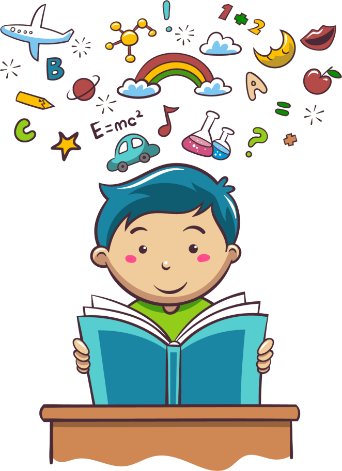 标题文字添加
标题文字添加
标题文字添加
标题文字添加
用户可以在投影仪或者计算机上进行演示，也可以将演示文稿打印出来，制作成胶片，
用户可以在投影仪或者计算机上进行演示，也可以将演示文稿打印出来，制作成胶片，
用户可以在投影仪或者计算机上进行演示，也可以将演示文稿打印出来，制作成胶片，
用户可以在投影仪或者计算机上进行演示，也可以将演示文稿打印出来，制作成胶片，
内容添加
用户可以在投影仪或者计算机上进行演示也可以将演示文稿打印出来制作成
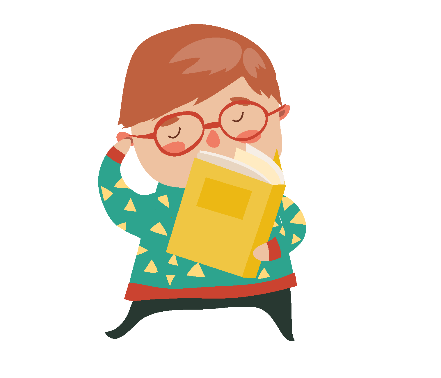 标题文字添加
标题文字添加
用户可以在投影仪或者计算机上进行演示，也可以将演示文稿打印出来，制作成胶片，以便应用到更广泛的领域中利用不仅可以创建演示文稿，还可以在互联网上召开面对面会议、远程会议或在网上给观众展示演示文稿
用户可以在投影仪或者计算机上进行演示，也可以将演示文稿打印出来，制作成胶片，以便应用到更广泛的领域中利用不仅可以创建演示文稿，还可以在互联网上召开面对面会议、远程会议或在网上给观众展示演示文稿
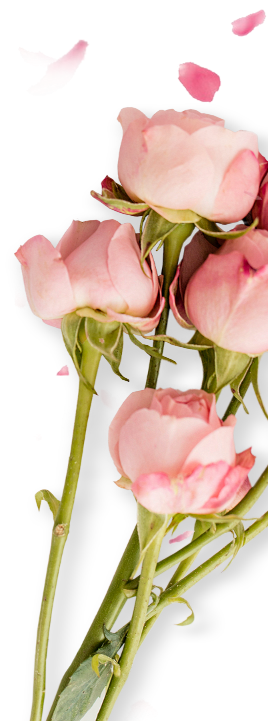 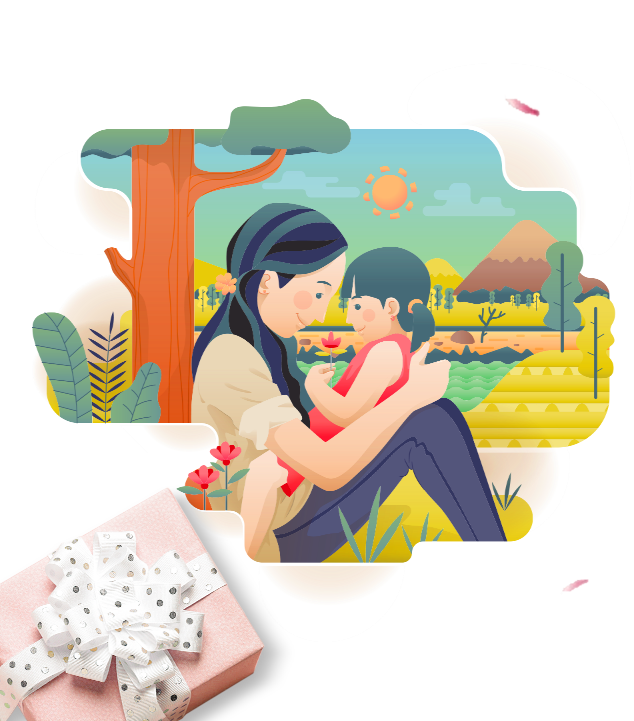 感
感谢妈妈
世上只有妈妈好 感谢您用心一直呵护着我！
谢